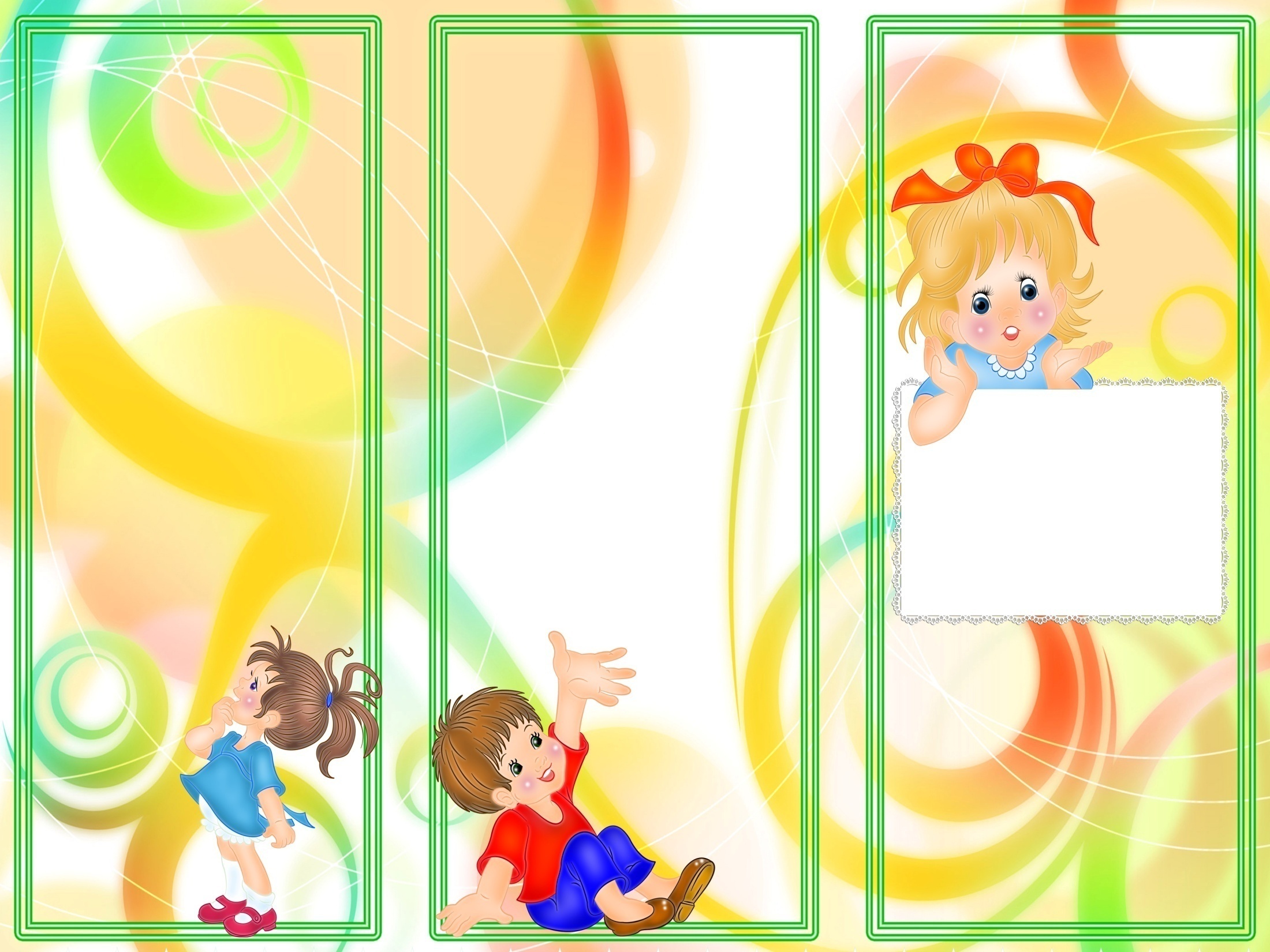 • Прием детей осуществляется с 7.30 до 8.30 ежедневно, кроме выходных и праздничных дней.  Дежурная группа работает с 7.00 до 19.00. Своевременный приход в детский сад - необходимое условие правильной организации воспитательно-образовательного процесса.
Все дети возвращаются с летних каникул  до 1 сентября текущего года с результатами анализов, со справкой об отсутствии контактов с инфекционными больными и о состоянии здоровья из поликлиники.
• Педагоги готовы пообщаться с Вами утром до 8.00 и вечером после 17.00. В другое время педагог работает с группой детей, 
       и отвлекать его не  рекомендуется.
Запрещается 
приходить в детский сад в 
нетрезвом виде!
Своевременно информируйте воспитателя или администрацию об отсутствии ребенка в связи с болезнью. После перенесенного заболевания , а так же отсутствия в д/с более  3 дней, представьте старшей мед. сестре  справку о состоянии здоровья ребенка  от участкового врача-педиатра.
Лично передавайте 
и забирайте ребенка 
у воспитателя под 
роспись. Напишите 
заявление на имя 
заведующего, если 
приводить ребенка 
передоверяете родственникам 
или старшим детям.
• К педагогам группы, независимо от их возраста, необходимо обращаться на Вы, по имени и отчеству. 
Просим Вас не давать ребенку с собой в детский сад жевательную резинку, сосательные конфеты, чипсы и сухарики и др.
• Настоятельно не рекомендуем одевать  ребенку золотые и
       серебряные   украшения, 
       давать с собой дорогостоящие  игрушки.
Чтобы избежать случаев травматизма, родителям необходимо проверить содержимое карманов в одежде ребенка на наличие опасных предметов. Категорически запрещается приносить в ДОУ острые, режущие стеклянные предметы (ножницы, ножи, булавки, гвозди, проволоку, зеркала, стеклянные 
          флаконы), а  также мелкие 
          предметы (бусинки, пуговицы 
                                и т.п.), таблетки.
Уважаемые родители!
Адрес:  Харьковская 69бТелефоны (2 корпус):      Заведующего 20-50-66      гл. бухгалтера 20-86-24эл.почта sad1002009@yandex.ruсайт  ДОУ   sad100.moy.su
Конфликтные спорные ситуации необходимо разрешать в отсутствие детей. Если вы не смогли решить какой-либо вопрос с педагогами группы, обратитесь к старшему воспитателю или заведующему
Своевременно информируйте воспитателя или
Волшебный справочник
добрых слов и выражений
К кому обраться со своими вопросами?
	К любому сотруднику детского сада родители могут обратиться с вопросами и получить квалифицированный ответ. 
	Так, старший воспитатель может ответить на вопросы, касающиеся организации досуга детей дома, рассказать о программах и методах работы, используемых в детском саду, о том, что должен знать и уметь ребенок к определенному возрасту, посоветовать, какие книги и игрушки стоит покупать малышу.
	С воспитателями можно обсудить некоторые вопросы воспитания: что сделать, чтобы ребенок убирал игрушки? чем занять ребенка во время подготовки к ужину? как обсуждать с ребенком прочитанное произведение? какие вопросы следует задавать ребенку во время рассматривания иллюстраций в книге? и др.
Педагог-психолог проконсультирует по поводу страхов, капризов, упрямства у детей. Логопед подскажет эффективные приемы коррекции речи. 
Помощник воспитателя (младший воспитатель) ответит на вопросы, касающиеся культурно-гигиенических навыков, аппетита ребенка, объяснит, когда и как проводится проветривание в группе.
	Все сотрудники детского сада работают в тесном контакте друг с другом, создавая наилучшие условия для  
                                      физической и психической  
                                            жизни ребенка.
                                             Все педагоги детского 
                                             сада имеют высшее 
                                         профессиональное или 
                                           среднее специальное 
                                            образование. У 
                                     заведующей и старшего 
                                                      воспитателя 
                                            образование  высшее.
Приходите в детский сад с улыбкой, тогда ваше 
хорошее настроение обязательно передастся
 ребенку. Предлагаем вам вместе с малышом
 использовать добрые, вежливые слова при
 общении друг с другом и с коллективом
 детского сада. Ведь ничто не ценится та
к дорого, как доброе, вежливое обращение!
Приветствие
Здравствуйте.
Доброе утро, день, вечер.
Мы рады встрече.
Приятно снова вас видеть.
Прощание
До свидания.
Всего хорошего, всего доброго
До встречи., До скорой встречи.
Прощайте., Счастливо!
Счастливого пути!
Извинение
Извините, пожалуйста.
Примите мои извинения.
Простите, пожалуйста.
Прошу прошения.
Просьба
Будьте добры., Будьте любезны.
Если вас не затруднит.
Не откажите, пожалуйста.
Разрешите, пожалуйста.
Позвольте.
Большое спасибо.
Очень признателен.
Вы мне очень помогли.
Я вас благодарю.
Примерный режим дня в группах ДОУ 
(2 корпус)
Соблюдайте этические нормы общения с детьми и с сотрудниками  ДОУ.
Соблюдайте этические нормы общения с детьми и с сотрудниками  ДОУ.
Своевременно информируйте воспитателя или
К кому обраться со своими вопросами?
	К любому сотруднику детского сада родители могут обратиться с вопросами и получить квалифицированный ответ. 
	Так, старший воспитатель может ответить на вопросы, касающиеся организации досуга детей дома, рассказать о программах и методах работы, используемых в детском саду, о том, что должен знать и уметь ребенок к определенному возрасту, посоветовать, какие книги и игрушки стоит покупать малышу.
	С воспитателями можно обсудить некоторые вопросы воспитания: что сделать, чтобы ребенок убирал игрушки? чем занять ребенка во время подготовки к ужину? как обсуждать с ребенком прочитанное произведение? какие вопросы следует задавать ребенку во время рассматривания иллюстраций в книге? и др.
Педагог-психолог проконсультирует по поводу страхов, капризов, упрямства у детей. Логопед подскажет эффективные приемы коррекции речи. 
Помощник воспитателя (младший воспитатель) ответит на вопросы, касающиеся культурно-гигиенических навыков, аппетита ребенка, объяснит, когда и как проводится проветривание в группе.
	Все сотрудники детского сада работают в тесном контакте друг с другом, создавая наилучшие условия для  
                                      физической и психической  
                                            жизни ребенка.
                                             Все педагоги детского 
                                             сада имеют высшее 
                                         профессиональное или 
                                           среднее специальное 
                                            образование. У 
                                     заведующей и старшего 
                                                      воспитателя 
                                            образование  высшее.
Дополнительные образовательные услуги, предоставляемые ДОУ на 2013-2014 у.г.
Примерный режим дня в группах ДОУ 
(2 корпус)
ДОУ работает по основной общеобразовательной программе дошкольного образования 
(«От рождения до школы» под ред. Н.Е. Вераксы)